MORFOLOGIE I.BIJVOEGLIJK NAAMWOORD/ ADJECTIEF
1ste Jaar 2023/24
iva.rezkova@ff.cuni.cz
KENMERKEN en FLEXIE
DERIVATIONELE MORFOLOGIE:  

typische achtervoegsels                                               		                         → - baar (haalbaar, eetbaar)
	- lijk (heerlijk, wetenschappelijk),                                     	
	-zaam (spaarzaam)
	-ig (aardig, groenig…)

2. zonder een distinctieve vorm: leeg, blauw, donker, mooi…

PAS OP: in het Nederlands – vaak geen vormverschil tussen adjectieven en bijwoorden: Hij is een snelle loper. X  Hij loopt snel.
[Speaker Notes: Vlastnoti a možnosti flexe

Derivační morfologie – lze adjektiva v nizozemštině rozpoznat  na základě tvaru? Tzn.mají distinktivní přípony?

Typické přípony
Množství adjektiv bez distintivního tvaru 


POZOR v NL je většinou shodný tvar adjektiva a adverbial (snel, langzaam, mooi…)
- Poznámka navíc: Existuje jen několik málo přípon typických pouze pro adverbial: -waarts (hemelwaarts = směrem do nebes), -halve (beroepshalve = co se týče povolání). –jes (friesjes = chladno, čerstvo)]
KENMERKEN en FLEXIE
FLECTIONELE MORFOLOGIE:  

BUIGINGSVORM: 
met of zonder –e:   een lief-Ø meisje  x  lieve collega‘s

suffix –s:  iets bijzonders, wat aardigs, minder leuks

TRAPPEN VAN VERGELIJKING:  groot – groter – het grootst
[Speaker Notes: Možnosti flexe (skloňování)

- Nizozemské adjektivum má kromě základního tvaru tři další možné tvary:
Pádový tvar s –e 
Suffix –s (přibírá po zájmenech typu iets / niets / wat)
Tvary stupňování 


(tento slide je přehled, ke každému tvaru se ještě vrátíme…)]
SYNTACTISCHE INDELING
PREDICATIEF GEBRUIK: 
	a. deel van gezegde 		→ Het huis is hoog. / De man is lief.                                                        	b. bepaling van gesteldheid 	→ Ik vind hem belachelijk. 


ATTRIBUTIEF GEBRUIK: voorbepaling, flexiemogelijkheden
 → een hoog huis / een lieve man/ een houten tafel	


ZELFSTANDIG GEBRUIK (elipsis): We kopen witte druiven en blauwe. 
				         	        Deze oplossing is de juiste.
[Speaker Notes: Syntaktické dělení adjektiv (tzn. Jaké funkce ve větě může adjektivum plnit) – tohle je jen krátké zvítání do syntaxe, jelikož je zásadní pro morfologii. Je zásadní pro možnost ohýbání /skloňování adjektiva.

Základní rozdělení: 

predikativní použití: tzn. Adjektivum je součástí přívlastku jmenného se sponou,, např. De man is life. (Ten muž je milý); De kamer is klein (Pokoj je malý). Případně je adjektivum doplněk - Ik vind hem belachelijk. (Přijde mi směšný).
	
- V tomto použití se adjektivum neohýbá, zůstává v základním tvaru (basisvorm)

2. Atributnívní použití: tzn. ve funkci přívlastku shodného (před substantivem). V tomto použití je zásadní určit, zda bude adjektivum v pádovém tvaru s –e nebo koncovku –e přijímat nebude:
Een groot huis x het grote huis, een mooi meisje en een mooie jongen, lief vriendje x lieve studenten.

3. Samostatné použití adjektiva (v případě tzv.elipse neboli vynechání následného substantiva):
We kopen witte druiven en blauwe. Koupíme bile hrozny a modré. 
Deze oplossing is de juiste. Tohle řešení je to správné.]
SEMANTISCHE INDELING VAN ADJECTIEVEN
Absolute adjectieven: Engels, driehoekig, houten

→ de interpretatie is niet afhankelijk is van enig criterium buiten de bepaalde zelfstandigheid


Relatieve adjectieven: aardig, hoog, dik
→  de interpretatie afhankelijk van persoonlijke criteria / andere criteria

→ syntactisch + morfologisch van belang (gradatie, modificatie)
[Speaker Notes: Sémantické  (neboli na základě významu) dělení adjektiv na absolutní a relativní je morfologicky zásadní - má vliv na ohýbání (možnosti pádového tvaru)

Absolutní adjektiva operují na uzavřené stupnici a neimplikují srovnání (pojmenovávají vlastnost, která je jasně daná bez implikace srovnání) – anglický, trojhranný, dřevěný

Relativní adjektiva popisují kvalitu či vlastnost přičemž vychází ze srovnání (milý, vysoký, tlustý, …). Interpretace může vycházet jak ze subjektivních kritérií, tak ze srovnání v kontextu (nepilnější ze třídy; nejvyšší dům v ulici (ale jinak může být docela nízký…).

Později v prezentaci uvidíme, že absolutní adjektiva nelze stupňovat (Engels /anglický). (Jen ve velmi vyjímečném / nadsazeném kontextu to lze: např. Tato krabička je hranatější než tamta).


Poznámka navíc:
Andere type semantische indeling:   objectief   x  subjectief
Další možnost dělení adjektiv je na subjektivní a objektivní. Nejde o stejné dělení jako výše, i když se v mnoha situacích může překrývat: například Engels / anglický je adjektivum absolutní a zároveň obektivní; ale např. hoog  x lag (vysoký x nízký) se řadí k relativním adjektivům míra je realtivní, ale zároveň zopravidla k objektivním. 
Hranice mezi subjektivním a objektivním adjektivem není jasně daná. Proto od tohoto dělení pro potřeby semináře a morfologie upustíme.

Odkaz na toto téma v ANS (nepovinné, jen pro zájemce.)

http://ans.ruhosting.nl/e-ans/06/02/02/02/body.html]
Semantische indeling: betekeniscategorieën
1. Eigenschapsadjectieven (een tengere jongen, het vierkante doosje,                     				    een lastige kwestie)

2. Toestandsadjectieven (een dronken kerel, het zieke kind en het natte wegdek)

3. Oorsprong (afleidingen van geografische/ persoonsnamen): 
het Vietnamese volk, een Weense operette, de marxistische leer,                                                   de Gregoriaanse stijl

4. Stofadjectieven: die betonnen muur, een tinnen potje, de glazen kerstballen)

5. Tijdsaanduidingen: het voorbije weekend, de huidige problemen, 					      een vierjarig plan, het recente verleden
[Speaker Notes: Tohle je detailnější možné dělení adjektiv na základě významu (seznam zde samozřejmě lze dale a dale rozšiřovat). Je to jen pro vase vlastní potřeby (nemusíte znát). Ze seznamu si ale určitě zapamatujte látková adjektiva (stofadjektieven) – opět mají morfologická omezení. 

1. Eigenschapsadjectieven = vlastnosti  (een tengere jongen štíhlý chlapex, het vierkante doosje hranatá krabička,                     				    een lastige kwestie náročné téma)

2. Toestandsadjectieven = vyjadřují (aktuální) stav (een dronken kerel opilý chlapík, het zieke kind nemocné dítě en het natte wegdek mokrá cesta)

3. Oorsprong  = původ(afleidingen van geografische/ persoonsnamen = odvozeno od zeměpiských názvů i vlastních jmen): 
het Vietnamese volk, een Weense operette, de marxistische leer, de Gregoriaanse stijl

4. Stofadjectieven = látková: die betonnen muur, een tinnen potje, de glazen kerstballen)

5. Tijdsaanduidingen = označení času: het voorbije weekend = minulý víkend, de huidige problemen = současné problémy, 					      een vierjarig plan = plan na 4 roky, het recente verleden = nedávná minulost]
BUIGINGSVORM MET -E
REGELS VOOR BUIGING
Verbogen vorm in attributief gebruik - behalve onbepaald sg. neutrum









onverbogen na: geen, elk, welk, weinig, veel, genoeg…: elk klein kind, zulk mooi weer
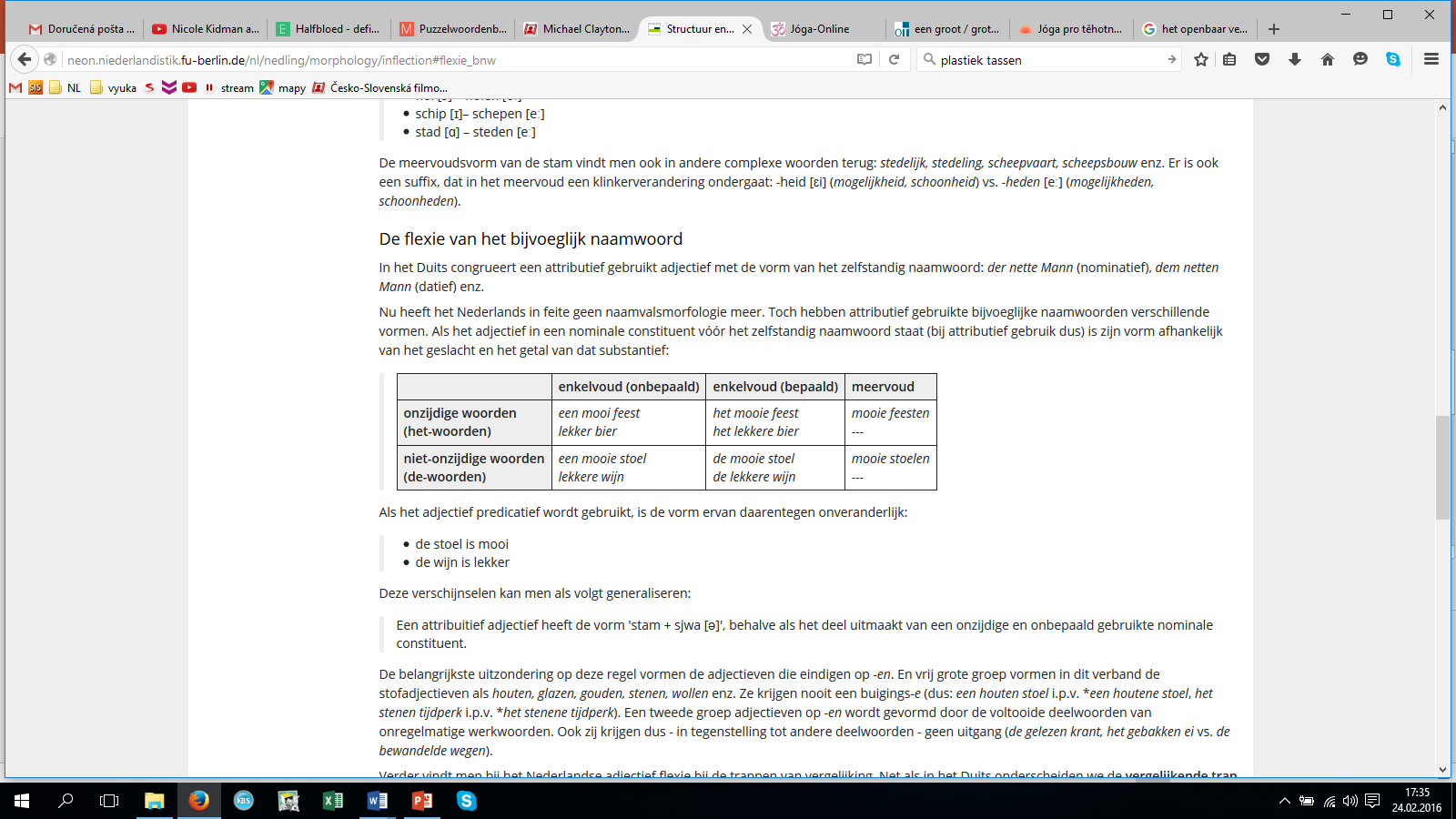 [Speaker Notes: PRAVIDLA pro SKLOŇOVÁNÍ: zde vykopírovaná tabulka z ANS.

Tvary skloňování řešíme tedy jen v atributnívím použití (tj.před substantivem). Vidíme, že pouze v případě neurčitého členu /nulového členu u středního rodu (onzijdige woorden) je adjektivum v základím tvaru (een klein huis, lekker bier), ve všech ostatních případech je adjektivum v pádovém tvaru s koncovkou –e (het kleine huis, kleine huizen, het lekkere bier, lekkere bieren, deze fijne dag, fijne dagen…)

Kromě členu een je stejné použití po neurčitých zájmenech, jako geen /žádný, elk/ každý, welk /který, weinig /málo, veel / hodně, genoeg/dost…

Poznámka:
Verbogen vorm in zelfstandig gebruik / tvar s –e při samostatném užizí adjektiva: de groene fiets en de zwarte, zure melk en verse
Tvar s –e používáme v případě samostatného užití adjektiva, pokud substantivum vynecháváme (známe ho z kontextu)]
SPELLING
open x gesloten lettergreep (hoog – hoge   x dik – dikke)

medeklinkerverandering: S →  Z, F  →  V
	dwaas – dwaze mensen, grijs – grijze kleur
	
	lief – lieve mensen, scheef - scheve
	
Koncové –s a – f zůstavají, pokud zdvojujeme:  laf  – laffe, suf – suffe;  
								      los – losse, fris - frisse
[Speaker Notes: Pozor na pravopis: otevřená verus zavřená slabika

Při přijímání –e musíme opět dávat pozor na pravopis – otevíráme tím slabiku: hoog – hoge , duur – dure

Pokud naopak chceme zachovat samohlásku krátkou, nutné zdvojit následnou souhlásku: gek – gekke, dik – dikke, wit – witte

Změna S →  Z, F  →  V

Již z tvaru plurálu u substantiv je vám známa změna koncové souhlásky S →  Z, F  →  V
V případě této změny však existuje řada výjimek: Libanees -Libanese, Parijs - Parijse,Engels - Engelse, Fries –Friese

- Souhlásky –s a –f jsou samozřejmě take zachovány, pokud dojde ke zdvojení po krátké samohlásce (laffe, frisse..)]
Geen verbogen vorm
Woorden op –a, -o, -é, -i, -y, -[Ə] : 						                 →  een sexy jongen;  een roze kleur, een lila trouw

Woorden op –en: 										        → onregelmatige participia: een geschreven brief, de verbogen vorm		      	    → andere: een dronken man, stenen tafel, 

Stofadjectieven: een houten tafel, een gouden ring, plastic tassen, wollen kleding

Geografische namen op –er: Edammer kaas, Groninger archieven

Het-benamingen als eenheid (vaste/officiële begrippen): 			                                het openbaar vervoer, het Koninklijk Besluit, het doctoraal examen

Andere woorden:  rechter, linker, gratis, halfbloed
[Speaker Notes: Ve kterých dalších případech (kromě zmíněného predikativního užití adjektiv, tj.jako přísudek jmenný) ještě nedochází ke flexi adjektiv?
Kdy tedy zůstávají adjektiva v základní tvaru, i když bychom podle pravidel flexi čekali:

Slova zakončena na –a, -o, -é, -i, -y, -[Ə] :  →  een sexy jongen;  een roze kleur, een lila trouw

Slova končící na –en:  onregelmatige participial = nepravidelná minulá příčestí: een geschreven brief = napsaný dopis, de verbogen vorm = ohnutý tvar                    → jiná končící na -en: een dronken man, stenen tafel, 

Stofadjectieven = látková: een houten tafel, een gouden ring, plastic tassen, wollen kleding

Zeměpisná jména končící na –er: Edammer kaas, Groninger archieven

Pokud název adjektivum + substantivum označuje dohromady jednu jednotlu  (často zaužívaný termín, oficiální termín, ) → het openbaar Vervoer = veřejná doprava, het Koninklijk Besluit = královské rozhodnutí, het doctoraal examen = doktorská zkouška

Jiná slova, která nepřijímají -e:  rechter pravý, linker levý, gratis zdarma, halfbloed nevlastní (o rodině)]
Andere types buigingsvormen
Buiging –s: na iets, niets, wat, veel, weinig, meer, minder, genoeg, voldoende of wat voor + lekkers, moois, bijzonders
	
	Hij wil er nog iets bijzonders beleven.
	Je kan heel veel lekkers proeven bij de nieuwe braserie. 
	Er is weinig goeds gebeurd.
	Wat voor stoms heb je nu weer uitgehaald?

LET OP:     iets kleiner, een beetje groter, veel liever („trochu“ – kvantifikace!)
[Speaker Notes: Další možné tvary adjektiv

Tvar s –s: po zájmenech iets, niets, wat, veel, weinig, meer, minder, genoeg, voldoende of wat voor + lekkers, moois, bijzonders
	- překládáno jako něco hezkého, nic zvláštního, mnoho podovného, málo zajímavého, atd…
	
	Hij wil er nog iets bijzonders beleven. Chtěl bych zažít ještě něco zvláštního / unikátního
	Je kan heel veel lekkers proeven bij de nieuwe braserie.  V té nové cukrárně můžeš ochutnat mnoho dobrot (doslova mnoho dobrého)
	Er is weinig goeds gebeurd.
	Wat voor stoms heb je nu weer uitgehaald? Co jsi to zase vymyslel (dosl.vytáhl) za hloupost (doslova co za hloupého)

→  do ČJ se tyto výrazy často překládají jako substantivum (I v NL mají určitou kvalitu subst.): iets stoms = nějaká hloupost, wat lekkers nějaká sladkost

→  POZOR: -s nepřidáváme, pokud překlad iets a veel znamená “o hodně / o trochu”: iets kleiner, een beetje groter, veel liever]
Andere types buigingsvormen
Resten van genitief (+ er) en datief (+ en): 
	
	van ganser harte, te gelegener tijd

	van goeden huize, in koelen bloede
[Speaker Notes: SLIDE NAVÍC (pro zájemnce a pro kompletnost tématu, jedná se o pádové tvary)

Další možné tvary adjektiva jsou v zastaralé pádové kontrukce (shodují se zde se substantive použitém v daném pádu)

Je dobré si zapamatovat kontrukce jako celek, jedná se často o fráze. Současný jazyk tvary v nových kontrukcích nepoužívá

Zbytky genitivu a dativu:  	van ganser harte z celého srdce 
		te gelegener tijd v tu správnou chvíli

		van goeden huize z dobrých poměrů / dobré rodiny
		in koelen bloede chladnokrevně]
TRAPPEN VAN VERGELIJKING
1. GRONDVORM→  COMPARATIEF:  + er  → SUPERLATIEF:  de/het + st
	snel			sneller			het snelste vliegtuig	
	groot			groter			de grootste problemen
	lief			liever				zijn liefste leerling
	vies			viezer				het viest (!)
	duur 			duurder (!)			de duurste cafés

→  Onregelmatige vormen:  	goed -> beter ->best					graag -> liever -> liefst					veel ->meer -> meest					weinig -> minder -> minst					dikwijls -> vaker-> vaakst
[Speaker Notes: Stupňování adjektiv 

NL adjektiva se stupňují dvojím způsobem (1) flektivně pomocí sufixů –(e)r, -(e)st a (2) analyticky pomocí meer, meest více, nejvíce (viz další slide)

Základní tvar →  KOMPARATIV / 2.st:  + er  → SUPERLATIV / 3.st:  de/het + st

→  nepravidelné tvary:  			goed -> beter ->best	dobrý				graag -> liever -> liefst	rád				veel ->meer -> meest	mnoho				weinig -> minder -> minst	málo				dikwijls -> vaker-> vaakst	často]
TRAPPEN VAN VERGELIJKING
2. omschrijving:  meer →  de/het meest:
	De zoon is nog meer Americaans dan zijn ouders
	Mijn zus het meest ervaren meisje dat ik ken.

→  UITSLUITEND D.M.V. OMSCHRIJVING: 

adj.die niet attributief kunnen worden gebruikt 
        →  meer/meest bereid,  minder/ minst afhankelijk van…, meest geneigd tot…

participia/deelwoorden: 	de meest gelezen kranten, de meest gehate docent					de meest bindende afspraak
op –st, -sd: het meest vast, het meest juiste antwoord, het meest verbaasd

met nadruk: de méést arrogante jongen
[Speaker Notes: Stupňování adjektiv 


POZOR: k analytickému způsobu se nepřechází tak často, jako v AJ. I dlouhá slova je možné stupňovat flektivně. Srovnej:
interessanter – de interessantste vragen    x   more / the most interesting 
belangrijker – de meest belangrijke toets  x  more / more important test

Analytické stupňování je v NL v případě zdůraznění, nebo u některých slov, která nelze stupňovat flektivně (později uvidíme).

SLIDE

2. Opisem = analyticky:  meer →  de/het meest:
	De zoon is nog meer Americaans dan zijn ouders. 	Jejich syn se chová snad američtěji než rodiče.
	Mijn zus het meest ervaren meisje dat ik ken.	Moije sestra je snad nejzkušenější děvče, jaké znám.

→  UITSLUITEND D.M.V. OMSCHRIJVING = některá adjektiva lze stupňovat pouze analyticky (opisem)

adj., která nelze použít atributivně (jako přívlastek shodný) →meer/meest bereid = nejpřipravenější,  minder/ minst afhankelijk van… = méně závislý, meest geneigd tot…= nejvíce náchylný k

participia/deelwoorden = příčestí	de meest gelezen kranten, de meest gehate docent	nejčtenější noviny, nejvíce nenáviděný učitel				de meest bindende afspraak			nejvíce zavazující dohoda

Slova končící na  –st, -sd (kvůli výslovnosti):  het meest vast, het meest juiste antwoord, het meest verbaasd

met nadruk = v případě, že stupňované adjektivum chceme zdůraznit: de méést arrogante jongen = ten (opravdu) nejarogantnější kluk]
geen trappen van vergelijking
absolute adjectieven: rechthoekig, linker, mondeling

stofadjectieven: houten, stenen, tinnen

type:  bloedrood, messcherp, ijskoud  (vergelijking al uitgedrukt)

afleiding met versterkende mate: hypermodern, oersterk, ultralicht

Geografische namen op –er (anders soms mogelijk): Edammer
	x   Hun zoon is nog Amerikaanser dan hun dochter.
	x   Utrecht is de meest Nederlandse stad.
[Speaker Notes: Kdy nelze adjektiva stupňovat:

- absolutní adjektiva: rechthoekig, linker, mondeling	čtveratý, levy, ústní

- látková: houten, stenen, tinnen		dřevěný, kamenný, plechový

- Typ adjektiv, která jsou složeniny a první část vyjadřuje srovnávání:  bloedrood = krvavě červený, messcherp = ostrý jako nůž, ijskoud  studený jak led 

- odvozeniny, která již stupňování obsahují v rámci předpony: hypermodern, oersterk, ultralicht

Zeměpisná jmena končící na -er (anders soms mogelijk): Edammer

(ale obecně zeměpisná jména se většinou nestupňují, pokud ano , tak jde o zdůraznění a volí se opis)]
TRAPPEN VAN VERGELIJKING: GEBRUIK
Stellende trap: 	(net) zo lief als  / niet zo handig als
			even groot als
				
Vergrotende trap: hoe + 2de graad - hoe + 2 graad (čím - tím)
			  hoe sneller, hoe beter

Zeer grote graad: aller + 3de graag: allerbest, het allerleukst(e)
[Speaker Notes: Možnosti použití různých stupňů srovnávání

POZOR: všímejte si také, jaké se používají předložky

Základní tvar (stellende trap) lze použít pro typ srovnání “stejně starý jako”

(net) zo lief als    	(přesně) tak milý jako
niet zo handig als	ne tak (zručný) jako
even groot als		stejně velký jako

(pozn. adjektiva můžete nahradit jiným – prto nejsou podtržena))

2. Komparativ lze použít (kromě čistého srovnávání) v konstrukci “Čím – tím” – Čím vyšší, tím těžší. Čím dřiv, tím líp. Atd

hoe + 2.stupeň  …...hoe + 2 stupeň 			  hoe sneller, hoe beter    čím rychleji /rychlejší, tím lépe /lepší

3.  Superlativ – kromě samotného srovnávání lze 3.stupněm vyjádřit i vysokou míru kvality dané adjektivem, nemusí tedy nutně znamenat “nej”. Velmi často je 3.stupeň spojen s předponou aller- allerbest skvělý, het allerleukst(e) nádherný]
SUPERLATIEF: OVERTREFFENDE TRAP
ZELFSTANDIG/PREDICATIEF GEBRUIK: Het + adjectief + st(e)

Dat kind is het jongst(e). 
Die weg is het best(e).
Hij is het liefst(e) als hij slaapt. 
Het leukst(e) van al was „erbij zijn“.
[Speaker Notes: Při samostatném použití superlativu, tj. jako součást přísudku jmenného se sponou, používáme člen HET + 3.stupeň adjektiva:

Dat kind is het jongst(e).  To dítě je to nejmldší
Die weg is het best(e).	Tato cesta je ta nejlepší.
Hij is het liefst(e) als hij slaapt. 	Je nejhodnější, když spí.
Het leukst(e) van al was „erbij zijn“.	Nejlepší ze všeho bylo, být u toho.]